New Curriculum Specialists
Patti Blank, Chancellor’s Office
Jackie Escajeda, Chancellor’s Office
Njeri Griffin, Chancellor’s Office
Daniel Keller, LA Community College District
Marilyn Perry, Sacramento City College

ASCCC Curriculum Institute
Riverside, July 11, 2018
1
Overview
Curriculum Specialist common job duties
Tasks of others
Useful Information
Curriculum process
Credit courses 
Credit Program
Resources
2
Common Job Duties
USUALLY, under the general supervision of the Vice President for Instruction:

Coordinate the curriculum approval process from the course and program proposal level through local and state approval, including ACCJC if appropriate 
Assure that new and revised curriculum is documented and approved by the district and chaptered with the CCCCO in a timely manner prior to offering
Coordinate with the CCCCO in assuring compliance for program and course approval
Attend curriculum Technical Review Committee meetings to provide technical and resource support
3
Common Job Duties (continued)
USUALLY, under the general supervision of the Vice President for Instruction:

Work with faculty to clarify comments and resolve issues prior to submission to COCI
Participate in college Curriculum Committee meetings and record proceedings
Prepare and maintain documentation related to curriculum approval
Coordinates, edits, and produces content for the College Catalog, Catalog Addenda, and Schedule of Classes
Track completion of changes for publication
Coordinate with the Financial Aid department to update the ECAR/PPA
4
Sometimes. . .
Assures compliance of the curriculum with Student Services in the area of Articulation, Matriculation, and Admissions and Records
Performs a variety of technical duties relative to assigned area
5
Tasks of Others
Faculty or administrative responsibilities:
Create the Course and Program Outlines of Record
Determine Course Design (lecture/lab/studio)
Determine the course units
Assign TOP, SAM, and other coding
Determine the Minimum Qualifications for a course
These elements should be established through collegial consultation with faculty and administration.
6
Useful Stuff to Know Immediately!
Definitions of Different Types of Curriculum
credit, degree-applicable, non-degree applicable; stand-alone
Where to Find Course Data Elements  http://extranet.cccco.edu/Divisions/TechResearchInfoSys/MIS/DED/Course.aspx
7
Challenge 1!!!!
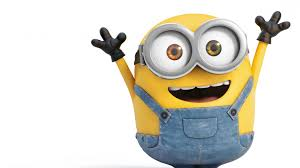 8
Challenge 1!!!!
Which is the oldest California Community College?

Fresno City College
9
Challenge 2!!!!
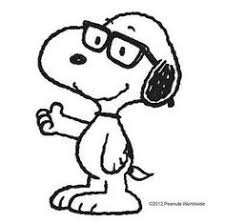 10
Challenge 2!!!!
What is the name of Batman’s butler?

Alfred
11
Curriculum Process
ACCJC 
& 
Licensure Accreditation
12
Course Types
Credit
Noncredit
Program Applicable or Stand-alone
13
Course Checklist
COCI required fields
Units vs. hours
Contact hours vs. out-of-class hours
Documentation: COR (matches fields)
Coding (CB integrity checks)
CCCCO periodic review checklist
14
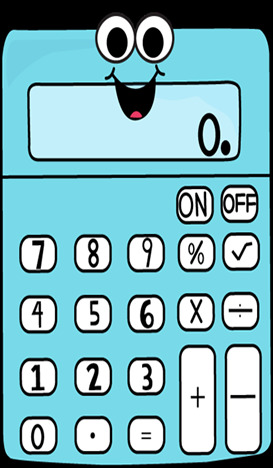 Credit Hour: Standard Formula
Units of Credit = 

[Total Contact Hours + Outside-of-class Hours]Hours-per-unit Divisor*

*Value used by the college to define the number of hours to award each unit of credit (minimum of 48 or maximum of 54)
Credit Hour Standard Practices: In-class to Outside-of-Class Ratios
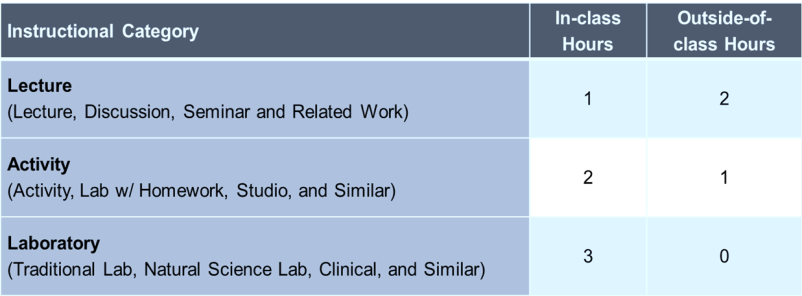 Hours and Units
36 Lecture
	72 Lab
+	72 Outside-of-class hours (36x2)
180 total student learning hours 

180 / 54 = 3.33; therefore, 3 units of credit
[Speaker Notes: Strengths, Weaknesses, Opportunities and Threats:

Continuous Process Improvement]
Program Types
Transfer
CTE
Local
Credit/noncredit
18
Program Checklist
COCI fields
Narrative
ADT: TMC, AAM, GECC, BCCT, C-ID checkbox
Local: lower-division transfer patterns...
CTE: LMI, Regional Consortium minutes (recommendation), Advisory minutes
Apprenticeship: DAS, Hours, Address (employers)...
19
Building a New Program Narrative
Program Goals and Objectives
Catalog Description
Program Requirements
Master Planning
Enrollment and Completer Projections
Place of Program in Curriculum/Similar Programs
Similar Programs at Other Colleges in the Service Area
20
Challenge 3!!!!
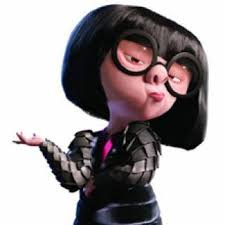 21
Challenge 3!!!!
What is a PPA?

Program Participation Agreement
22
Challenge 4!!!!
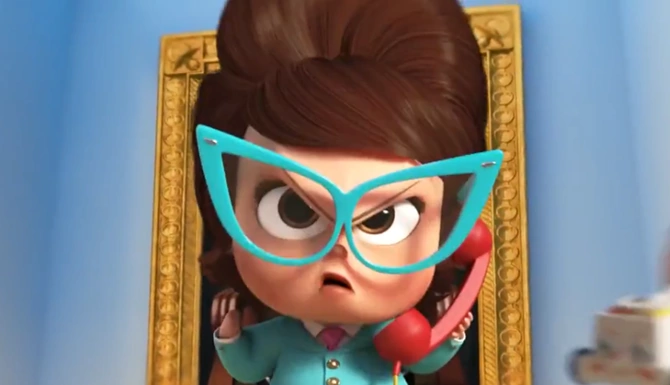 23
Challenge 4!!!!
There are 114 California Community Colleges. Name at least one of the four new additions.
Compton
Clovis
Norco
Moreno Valley
24
Local Associate Degree Submission Needs
Program Goal (Transfer vs. CTE vs. Local)
Fields align with narrative (courses list, units, title, etc.)
GE Pattern options
Supporting Documentation
Narrative
Transfer: 51% AAM
Course list: CORs (program-applicable status)
25
[Speaker Notes: Associate degree common revision requests:
Program goal
Units in the proposal don't match the narrative 
Missing supporting documentation:
CORs not attached or some are missing 
The narrative is missing or incomplete 
The required documents for program goals that are CTE and transfer must have:
the advisory Council minutes
the regional consortia minutes and
labor market information
The supporting documentation for traditional agrees for transfer must have an articulation agreement by major. This must show that required courses fulfill the majority of lower division requirements for the baccalaureate major at a specific CSU or UC.
CORs not listed or duplicated in the course report section 
Program review and board date 
For CTE proposals, you must have a review date with in two years]
Certificate Submissions Needs
Certificate Award
Certificate Goal
Fields align with narrative (courses list, units, title, etc.)
Supporting Documentation (CTE, Apprenticeship)
Course list: CORs (program-applicable status)
26
[Speaker Notes: There are Two choices for Program Award
B – Certificate of Achievement: 12 to fewer than 18 semester (or 18 to fewer than 27 quarter) units
C – Certificate of Achievement: 18 or greater semester (or 27 or greater quarter) units
Program goal, for example, the goal is CTE and transfer, but it can only be CTE because certificates don't transfer.
Missing supporting documentation:
CORs not attached or some are missing 
The narrative is missing or incomplete 
The required documents for program goals that are CTE must have: 
the advisory council minutes
the regional consortia minutes and
labor market information
CORs not listed or duplicated in the course report section 
Reasons why there might be duplicate courses in the course report section:
A course could have been entered accidentally twice - College can delete one 
The course proposal is in review - hold the proposal until the course is approved 
The original course record has two CORs; therefore, the college must edit the original course record to show only one COR.]
Demo
Example of an Associate degree
27
Demo
Example of a certificate
28
ADT Submission Needs
Narrative items 1-2 (matching fields)
Associate in (Arts/Science) in (Discipline) for Transfer
Associate of (Arts/Science) (Discipline)
If including item 3: match program requirements to TMC
Can submit ADT for approval with courses that have been awaiting C-ID approval for 45 days or longer  
GE Area (both CSU and IGETC) designation on the TMC
Double count accuracy
ASSIST Supporting Documents: AAM, GECC, BCCT
Name the baccalaureate program, specifies preparation for transfer to CSU system
29
ADT Submission Needs (continued)
Ed Code §66746 requirements for program description of ADT:

Students who complete an ADT and transfer to a similar major at a CSU are guaranteed a pathway to finish their baccalaureate degrees in 60 semester or 90 quarter units. These degrees require students to meet both of the following requirements:
(1) Completion of 60 semester units or 90 quarter units that are eligible for transfer to the California State University, including both of the following:
(A) The Intersegmental General Education Transfer Curriculum (IGETC) or the California State University General Education-Breadth Requirements.
(B) A minimum of 18 semester units or 27 quarter units in a major or area of emphasis, as determined by the community college district and meeting the requirements of an approved transfer model curriculum.
(2) Obtainment of a minimum grade point average of 2.0.
30
Challenge 5!!!!
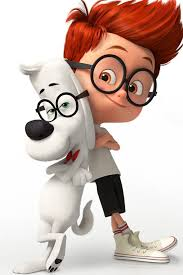 31
[Speaker Notes: False]
Challenge 5!!!!
True or False: LMI is a requirement for all program submissions.

False, LMI is a requirement for new and substantial changes for CTE submissions.
32
[Speaker Notes: False]
Challenge 6!!!!
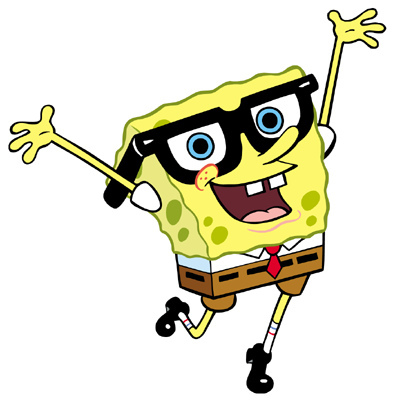 33
[Speaker Notes: False]
Challenge 6!!!!
How many students do California Community Colleges serve?


2.1 million students
34
[Speaker Notes: False]
Information Resources
Information may not trickle, so regularly check these websites: 

Chancellor’s Office: 
       http://www.cccco.edu/

   College Reviewers
       http://extranet.cccco.edu/Divisions/AcademicAffairs/CurriculumandInstructionUnit.aspx

Academic Affairs: 
     http://extranet.cccco.edu/Divisions/AcademicAffairs.aspx

Intersegmental Programs and Credit Curriculum:
    http://extranet.cccco.edu/Divisions/AcademicAffairs.aspx

What’s New:
      http://extranet.cccco.edu/Divisions/AcademicAffairs/WhatsNew.aspx#Basic_Skills/ESL
35
Related Breakouts Suggestions
Thursday, July 12
10:15   Curriculum and Public Documents
	        Submission of ADTs and Doubling Counting 
                  Working with the Chancellor’s Office Curriculum Inventory (COCI)
      2:15    COR 101  

   Friday, July 13
     8:30   Program Submission Requirement
                 Ever Changing Curriculum - Updates on Changes from 5C
   10:00   Basics of Noncredit
      2:15   Roles and Responsibilities of Curriculum Specialists

   Saturday, July 14
      9:00  Q&A with the Chancellor’s Office
36
[Speaker Notes: More could be added. May need to add another slide? Thoughts?]
Questions/Discussion
37
Contacts
Patti Blank, pblank@cccco.edu
Jackie Escajeda, jescajeda@cccco.edu
Njeri Griffin, ngriffin@cccco.edu
Daniel Keller, kellerdb@email.laccd.edu 
Marilyn Perry, perrym@scc.losrios.edu
38
[Speaker Notes: Email for Dan may need to be updated.]